Implementing the 2030 Agenda in the Asia- Pacific region, 23-24 January 2019, Shanghai
Institutional arrangements to facilitate coherence in sustainable development policies
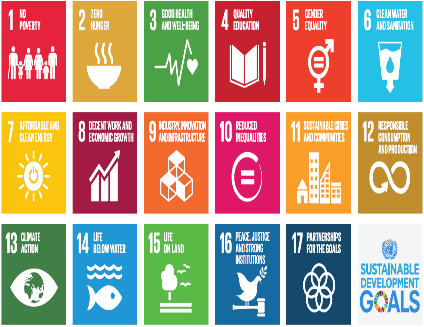 Veronique Verbruggen, Senior Inter-regional Adviser Governance and Public  
Administration Institution Building, CDU
Division for Public Institutions and Digital Government (DPIDG)
United Nations Department of Economic and Social Affairs (UN DESA)
Transforming institutions and policy development
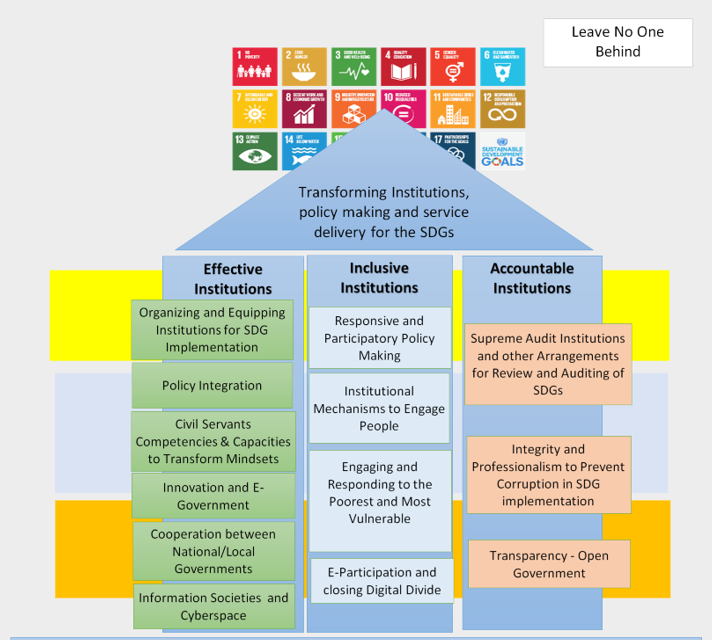 [Speaker Notes: The unit that I work for in DESA is a global initiative that provides support in capacity development to member states in the field of SDG 16 and more in specific in organizing and equipping institutions for SDG implementation, in equipping the civil servants with the right skills that are required for the implementation of the SDGs. As an illustration, regional schools of public administration are collaborating to reach an agreement on a skillset in which civil servants would need training. It also engages on capacity development in the field of innovations in public service delivery and digital government and focuses on strengthened accountability and transparency. 
It also provides support in institutional coordination to enhance policy coherence.]
Policy coherence refers to:
(1) systematically identify relevant linkages 
    across the SDGs and consider those linkages in
    design of policies;
(2) are consistent across scales (from local to 
    national) of implementation;
(3) involve relevant stakeholders in design, 
    implementation, monitoring and evaluation; 
(4) provide adequate resources for 
    implementation at all levels and at all scales.
Policy coherence from an institutional perspective
a shift towards institutional coordination
strengthened institutional capacity
clarity in roles & responsibilities among institutions
More active participation of multiple stakeholders
Coordination in sectoral development plans
Joint decision-making
Budget availability/ joint budgets
Involvement of Statistics’ offices for access & quality to data/ 
Local level involvement: 13/17 SDGs are related to service 
     delivered at local level; 40% SDGs achieved if services are 
    delivered at local level.
Understanding of system dynamics required, 
    connecting the dots between immediate impact of 
    policy interventions and possible longer term effects
 
Increase the synergies & reduce the trade-offs across sectors, programmes and institutions

Manage conflicts
Illustration
Energy policy aimed at reducing fossil fuel subsidies

to foster a shift towards renewable sources
to have a positive impact on public health by reducing air, soil & water pollution
to increase job creation
to limit the risk of resource-based inflationary pressure
-    to reduce income inequality, poverty & food insecurity
to manage water and land demands from some renewable
      energy sources, which can compete with agriculture 
      development & threaten food security.
Horizontal and vertical integration
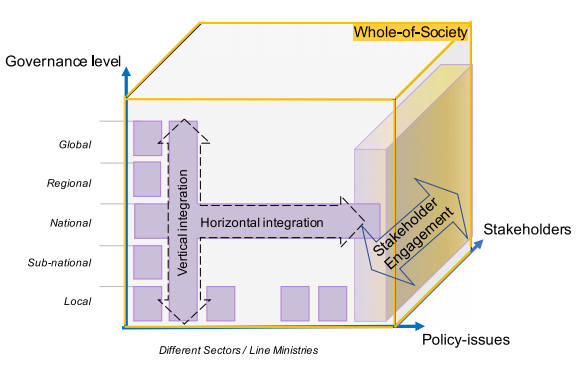 [Speaker Notes: Policy integration from an institutional perspective involves integration across sectors and institutions (horizontal integration), actions that are aligned across national and local government and result in coherent outcomes (vertical integration), and engages all stakeholders in the realization of shared objectives (broad stakeholders participation). Other concepts like “whole of government” approach is also used- reflecting the above principles and referring to ministries, public administrations, agencies at different government level that collaborate to achieve a common solution to a problem or a “whole of society” approach referring to the engagement of non-state actors in achieving common solutions to a problem.]
Two levels of policy coherence
Institutional arrangements to ensure 
   implementation of the SDG agenda as a
   whole

Institutional settings that promote 
    integrated arrangements in specific 
    sectors
Horizontal policy coherence
Institutional coordination mechanisms to develop a 
     comprehensive national sustainable development
     strategy
Cross-sector coordination mechanisms to lead and coordinate SDG implementation 
Alignment of budgetary processes with SDG 
    strategies in case of cross-sectoral priorities
Institutional/ staff incentives to work across sectors
Monitoring, evaluation & review SDG processes
Parliaments and Supreme Audit Institutions
Lessons learned
Institutions can impede coherence in implementation
Need for contextualization, hence “best practices” 
     elusive as a concept
Inter-ministerial arrangements do not guarantee more engagement
More engagement does not necessarily lead to more 
     coherence
Power & resource imbalances among stakeholders
Real-world policymaking comprises negotiations 
     around competing goals and interests
Thank you

verbruggen2@un.org

http://publicadministration.un.org